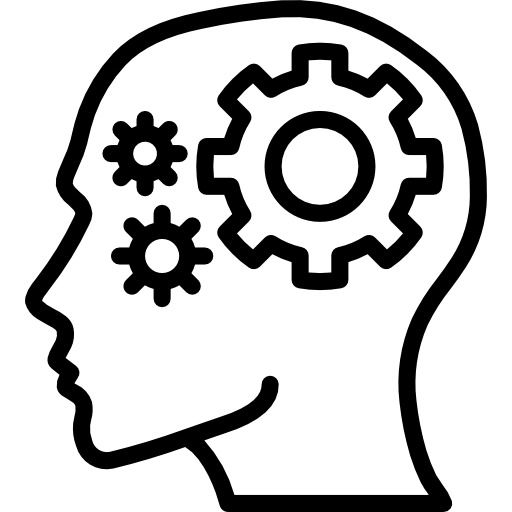 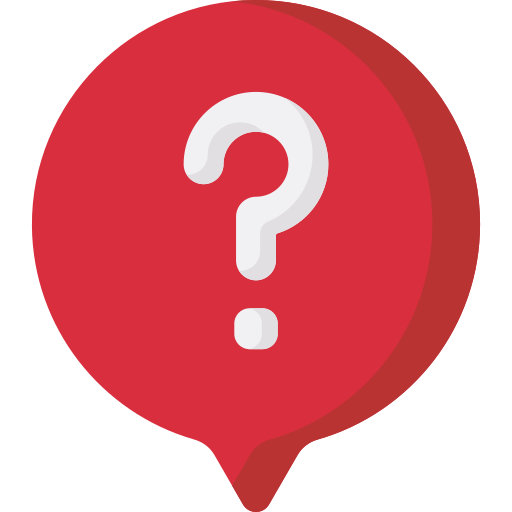 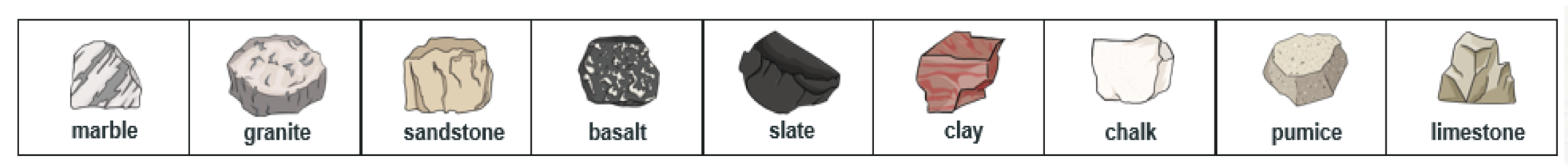 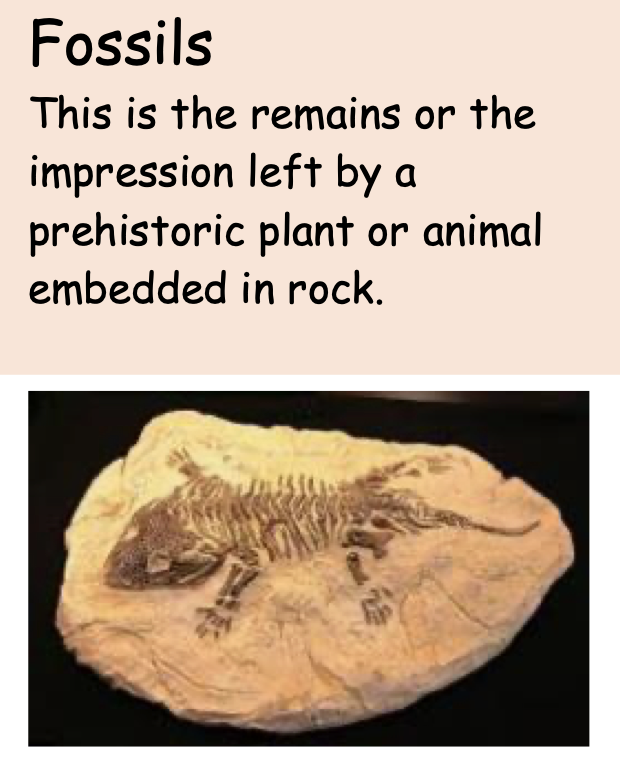 KEY QUESTIONS:
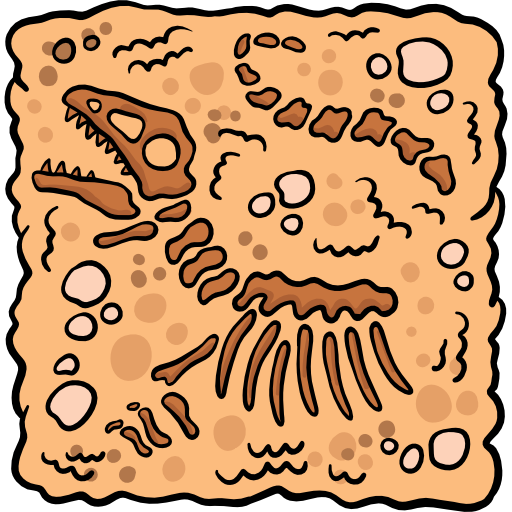 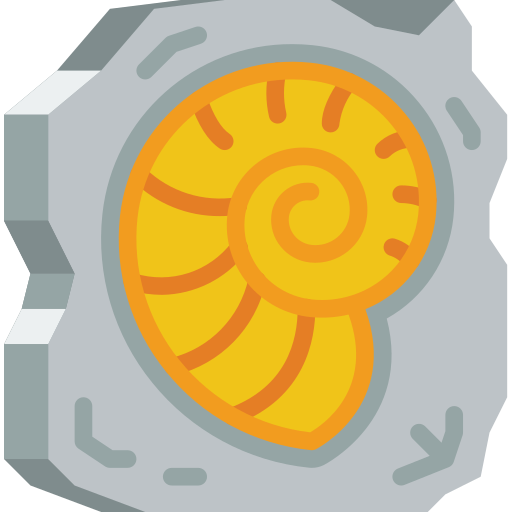 There are three types of naturally occurring rock.
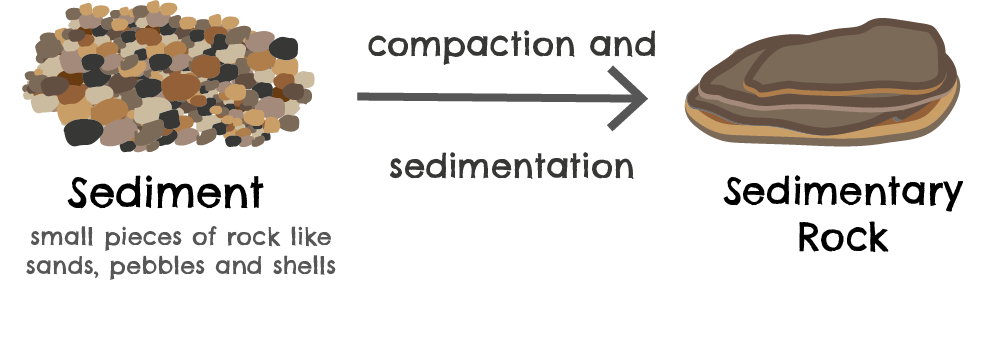 Fossils are the remains of, or an impression left by prehistoric living things, embedded within rocks
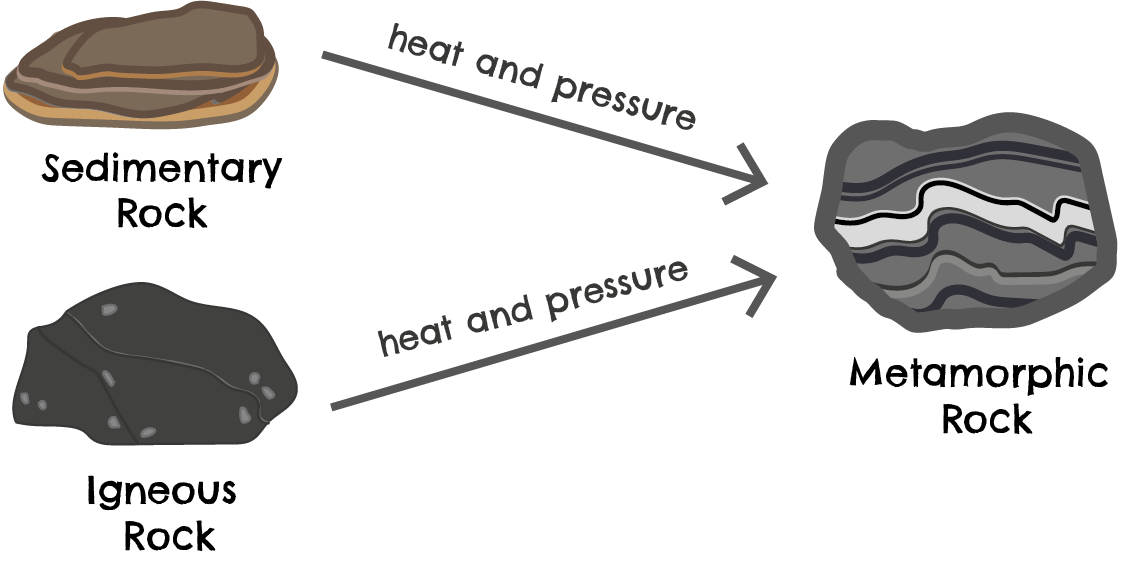 What do fossils tell us about changes over time?
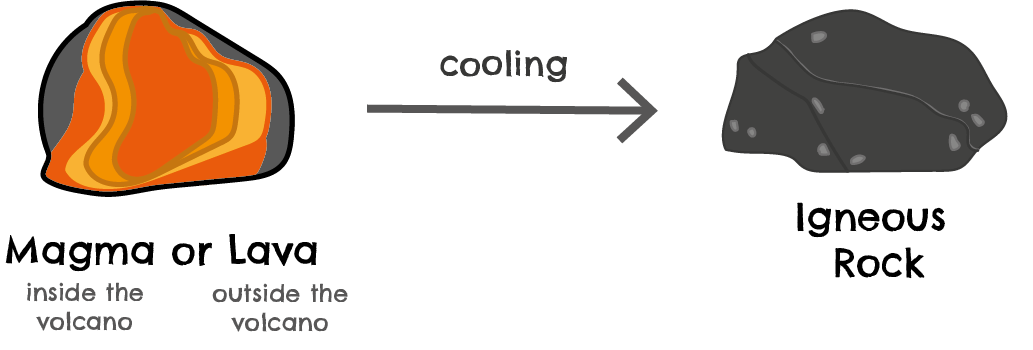 Do rocks let water through them?
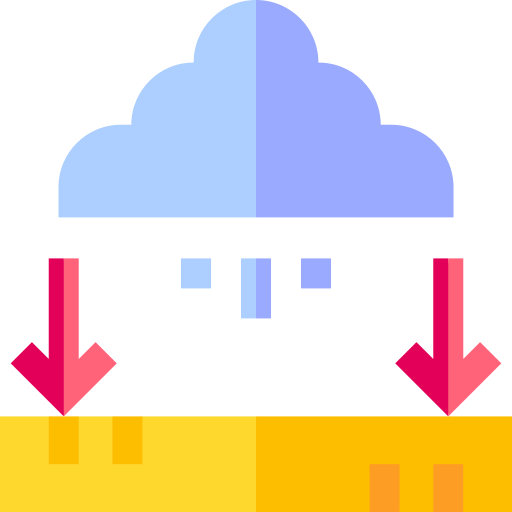 Rocks can be compared and grouped by their physical properties:
Key Vocabulary:

Organic matter
Bedrock
Magma
Pressure
Fossils 
Permeable
Sedimentary
Igneous
Metamorphic.
Soil is a mixture of: 
minerals, air, water and organic matter.
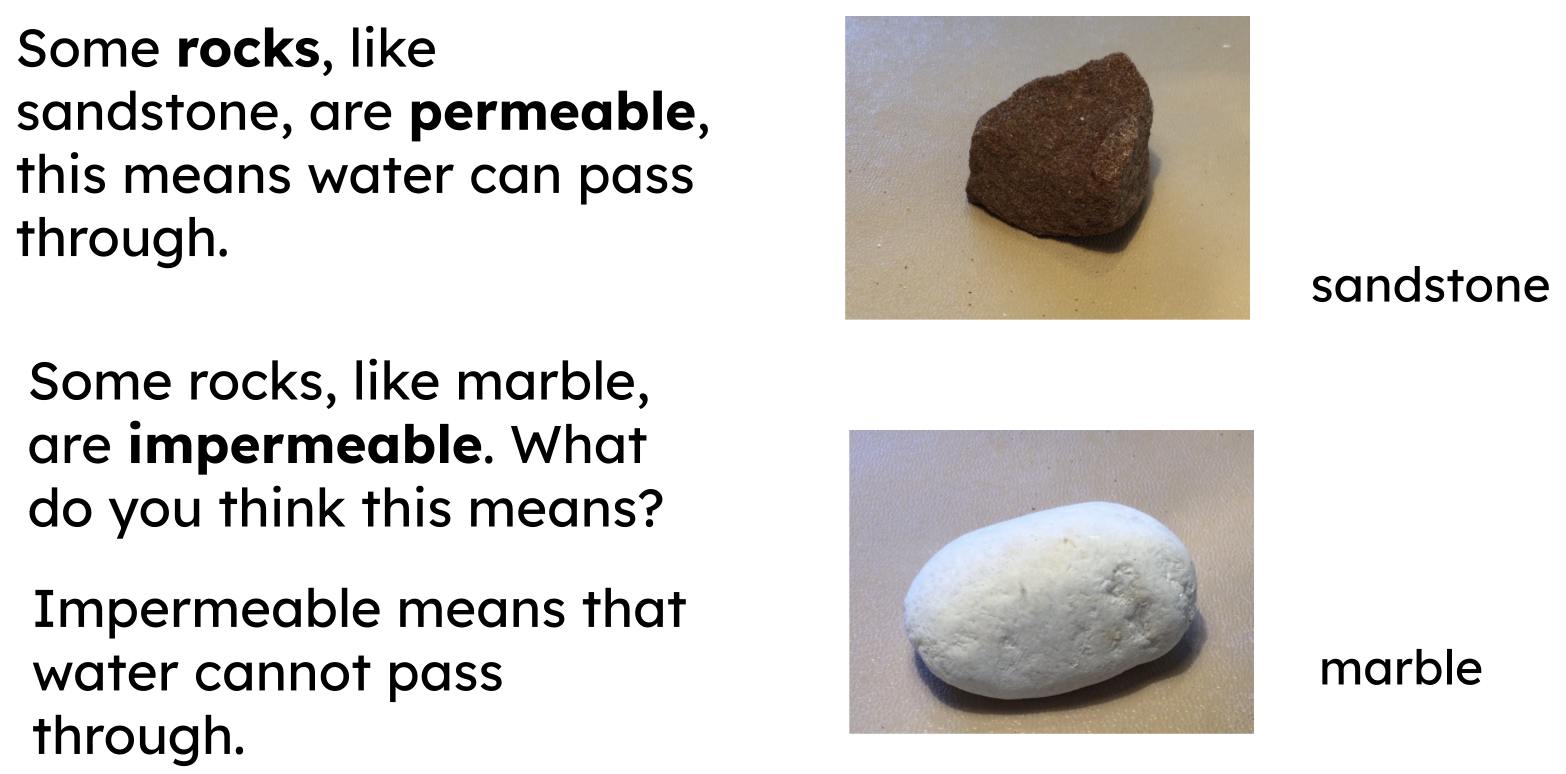 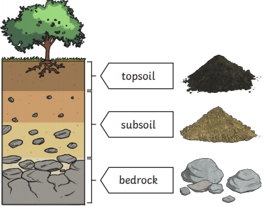 Sandstone is permeable and allows water to pass through.
 
Marble is impermeable so water cannot pass through.
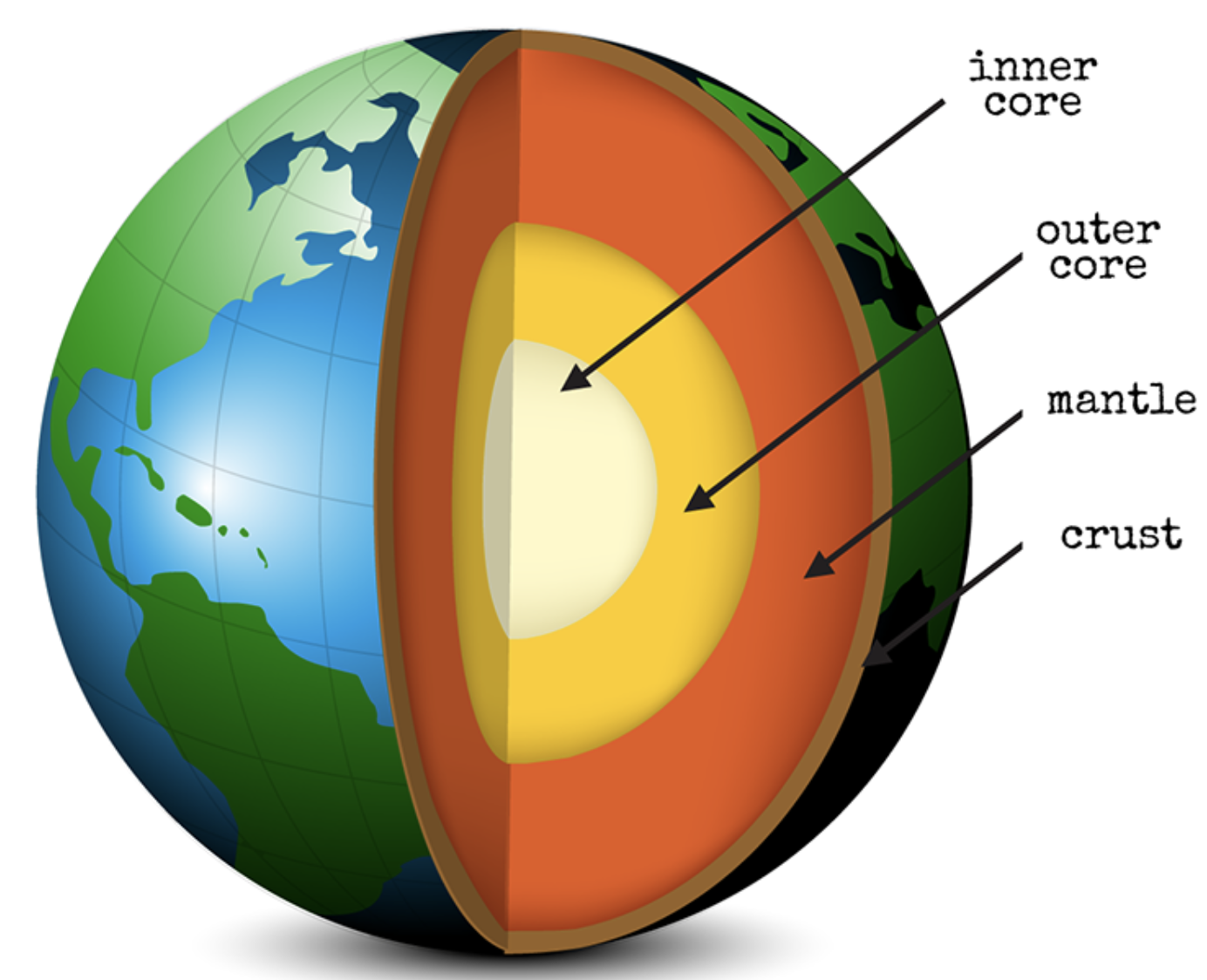 The Earth
What have you learnt?
Answer the KEY QUESTIONS:
Question 1: Do rocks let water through them?
Label and match the parts of the soil below.
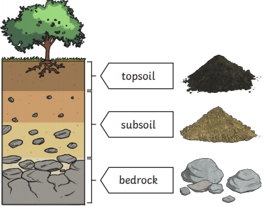 Question 2: How could we group rocks?
Subsoil
Bedrock
Question 3: How are fossils made?
Top Soil
What are the three main types of rocks?
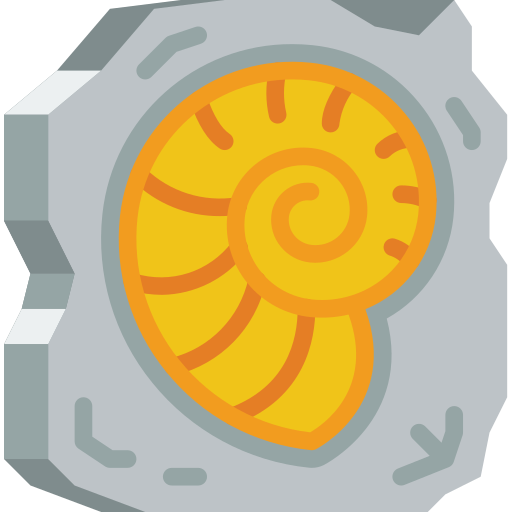 What are fossils?
What are the three main types of fossils? .
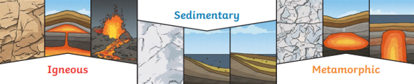